School Facilities Construction Commission (SFCC)2026-2032 Six-Year Capital Plan
Kristi Russell, executive Director
Krystal Smith, Executive advisor

200 Mero Street, Frankfort, KY 40601
[Speaker Notes: 2025 Version]
SFCC
The School Facilities Construction Commission was established in 1985 as an independent corporate agency. SFCC provides an equitable distribution of state fundi​ng for school construction and technology based on the unmet needs of Kentucky’s 171 school districts.
Background Status of Recently Completed & On-Going Projects
PAGE 3
New Request Of Funding – 2026-28 Biennium Status of Recently Completed & On-Going Projects
PAGE 4
New Request Of Funding – 2028-30 Biennium Status of Recently Completed & On-Going Projects
PAGE 5
New Request Of Funding – 2030-32 Biennium Status of Recently Completed & On-Going Projects
PAGE 6
SFCC Construction Offers of Assistance
SFCC’s appropriation takes the form of general funds supported bond funds, which the SFCC converts to a commitment of debt service participation for school districtsGeneral Assembly authorizes the SFCC to make offers     of assistance in each fiscal biennium & then funds the  offers of assistance in the nextGeneral Assembly has never failed to fund           previously authorized offers of assistance
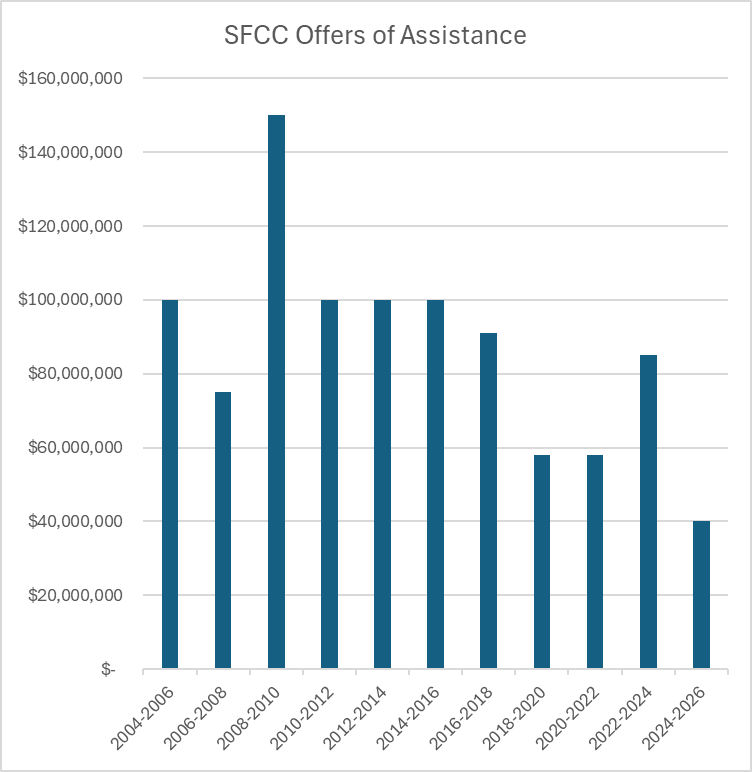 Offers of Assistance Over the Years
Contact us!SFCC Website(502) 564-5582Kristi Russell, Executive Director at Kristi.Russell@ky.govor Krystal Smith, Executive Advisor at Krystal.Smith@ky.gov